Rekrutteringskampanjen 2013-2015
Bli med og form NBFs rekrutteringsstrategi
Rekruttering 2013-2015
Presentasjon av utvalg og problemstilling
Individuelt arbeid
Gruppearbeid
Lunsj
Presentere resultat
Konkludere
Utvalg for medlemskontakt
”Et yrende aktivt bridgemiljø skaper glede, kunnskap og muligheter til mennesker i alle aldre”
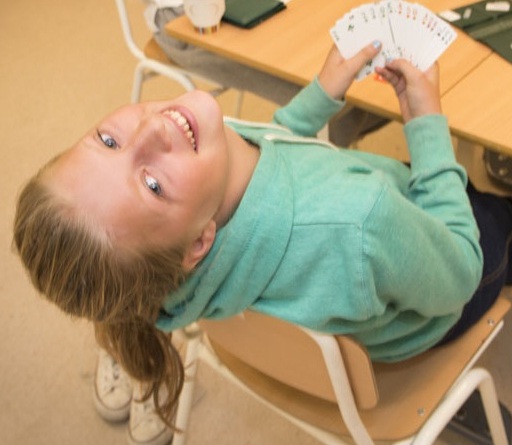 Utvalgets arbeidsoppgaver
Utvalget utfører tiltak i henhold til visjonen, og ønsker å oppnå en situasjon der vi kan:
 Stoppe svikt i medlemstallet 
 Øke medlemstallet 
Nærmere relasjon mellom forbund og kretser/ klubber
 Øke antall juniormedlemmer
Øke kompetansen om organisasjons arbeid blant kretser og klubber
Utvalg for medlemskontakt
Kristian Ellingsen (ny leder)
Are Antonsen
Sven-Olai Høyland
Trond-Odin Rønbeck
Rune Væting 
Marianne Harding (administrasjon)
Dagens situasjon i NBF
Medlemmer:
Utfordringer i klubbene: Langt mellom kurs, variert nivå, miljø, inkludere nye
Positive trekk: Mange øker, interesse for spill, organisasjon i utvikling, Lokale variasjoner
Trender: 
Hjelpemidler: Bridgelærerutdanning, begynnerfestival, juniorleir, kampanjemateriell
Mulighetenes marked
EM2015 på hjemmebane gir oss en unik mulighet til profilering av bridgen. Det blir lettere å skape gode saker for lokal- og riksmedia. Synliggjøring av bridge som en sport for alle skaper stolthet i medlemsmassen og interesse hos publikum. 
Utvalg for medlemskontakt griper sjansen og bygger en rekrutteringskampanje som skal engasjerer hele landet. Tanken er at kampanjen skal øke i intensitet fra 2013 og fram mot 2015.
Helhetstanken
Nybegynnerkurs bare en liten del av rekruttering
Rekruttering er å inkludere nye medlemmer som fullverdige medlemmer av klubben
Alle klubbens medlemmer må bekjenne seg til klubbens rekrutteringsstrategi
Klubbene har i dag forskjellig utgangspunkt for å drive med rekruttering. Ved å se rekrutteringen i et 3-årsperspektiv har alle klubber mulighet til å skape et godt klima for rekruttering
Skapes av og for klubbene
Strategien skal komme nedenfra, fra klubbene
Dere kjenner behovet
Hva vil fungere i deres nærmiljø?
Resultatene i dag brukes som grunnlag, NBF lager rekvisittene
Sammen lager vi en felles strategi for rekruttering 2013-2015
Rekruttering mot 2015
Rekruttering = Nye aktive medlemmer i klubben
Skape et langsiktig mål og strategi
Muligheter knyttet til EM 2015. Publisitet, synliggjøring, interesse, identitet, stolthet
Alle programposter denne helga skal sees i et rekrutteringsperspektiv.
Tidsplan for sesjonen
Gruppene
2’ere = gruppe 2, 3’ere = gruppe 3 etc
Alle hjertere er gruppeleder og sekretær (to pr gruppe)
Individuell oppgave
Lag en skisse til gjennomføring i min klubb/krets. Se eget ark.
(Medlemmer fra samme klubb kan sette seg sammen, ellers jobbes det individuelt)